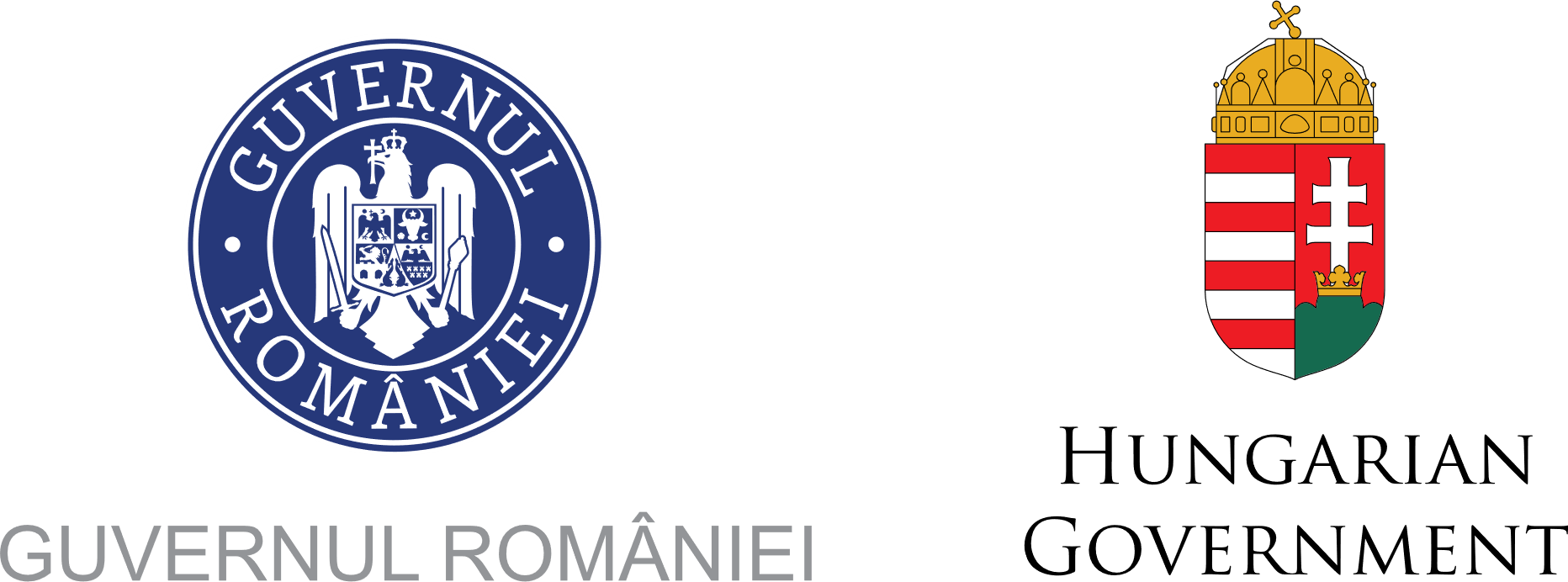 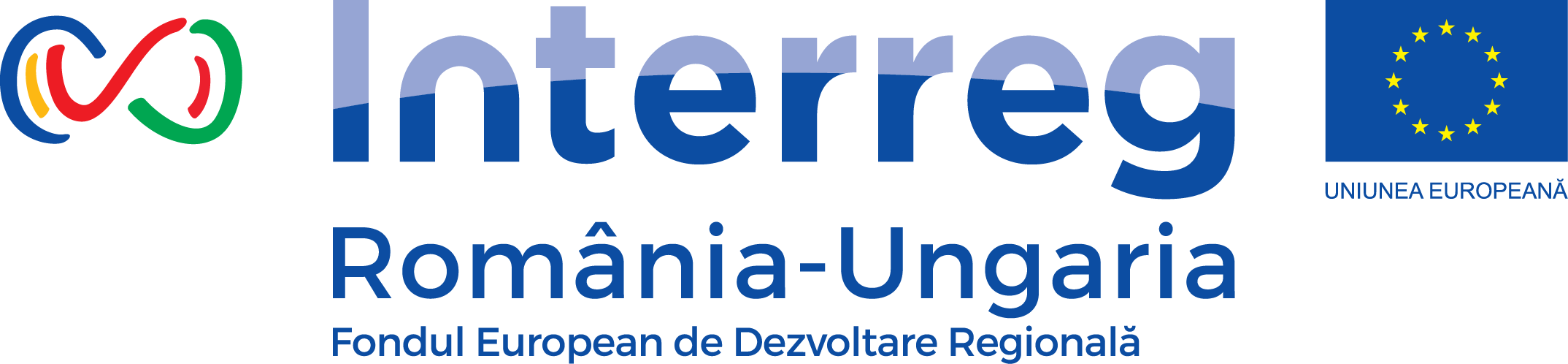 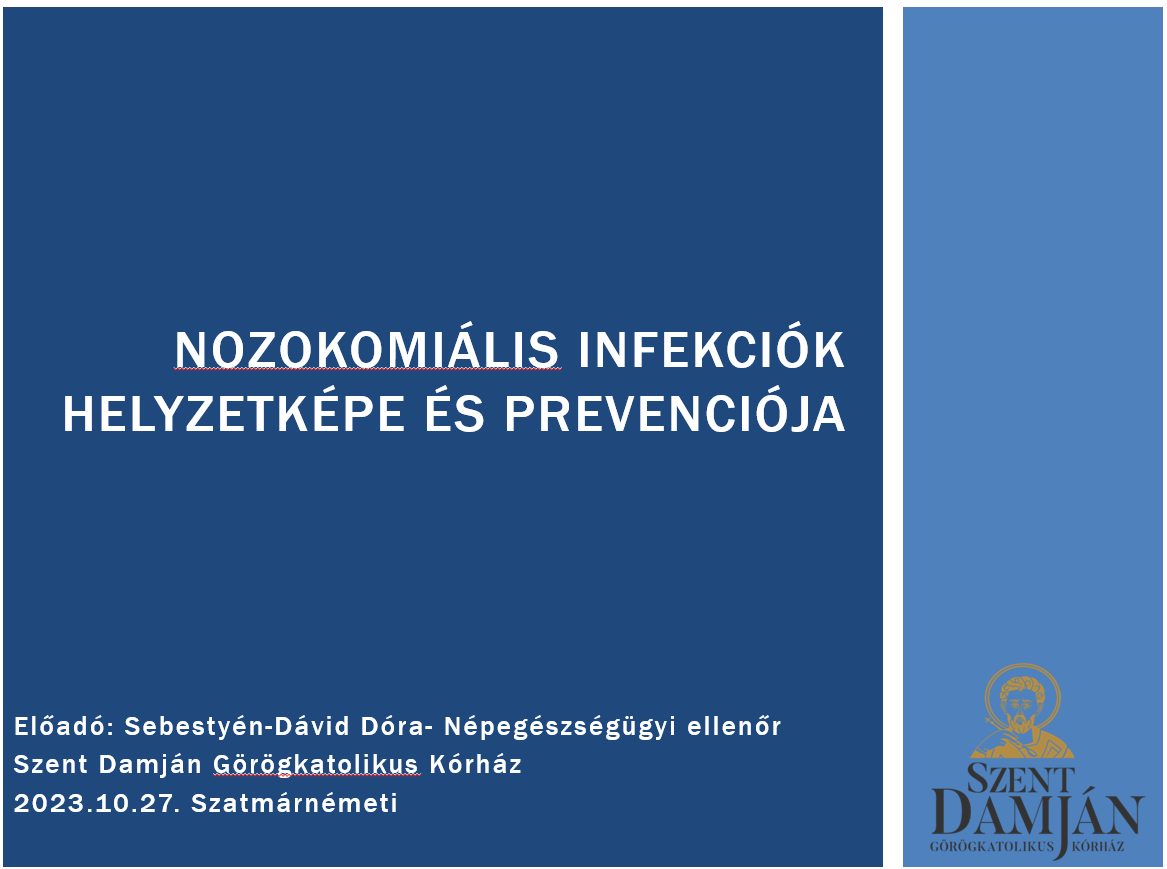 Parteneriat pentru un viitor mai bun                                                                                 www.interreg-rohu.eu
Tartalom
Riasztó adatok nemzetközi szinten
Kórházi fertőzések negatív hatása
Kórházi sjátosságok
Fertőzések forrásai eü. intézményben
Infekciókontroll célja
Nozokomiális fertőzések megoszlása 2022-ben
Multirezisztens kórokozók jelenléte 2022-ben
Clostridium difficile (CDI) 2022-ben
A prevenció eszközei
Parteneriat pentru un viitor mai bun                                                                                www.interreg-rohu.eu
Nozokomiális infekciók kétségbeejtő adatai
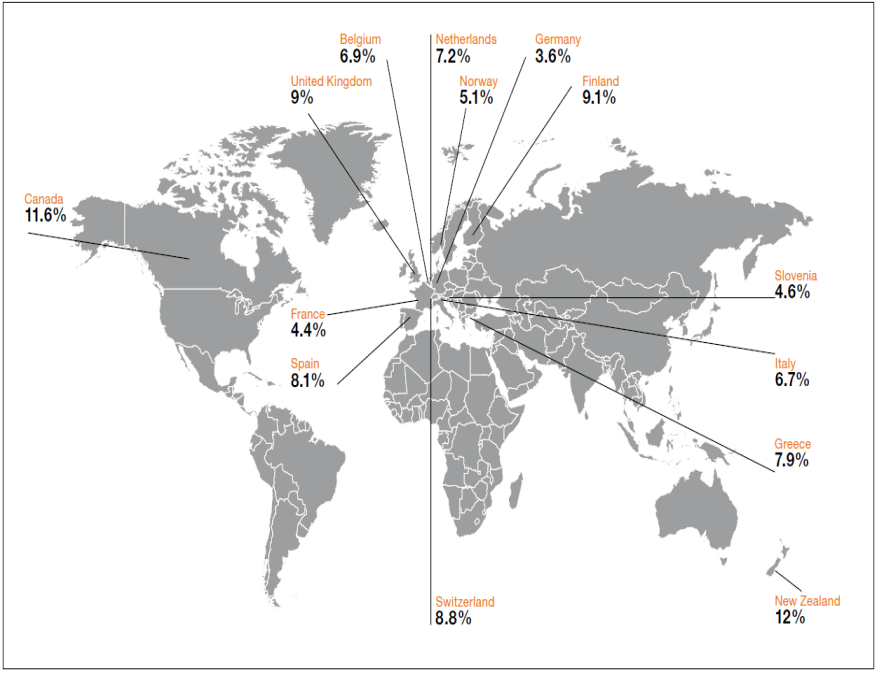 Az Egészségügyi világszervezet (WHO)adatai szerint a fejlett országokban a betegek 5-10%-a fertőződik meg a kórházban
200 beteg közül 1 betegnél a halálozáshoz a kórházi fertőzés hozzá járul
Több tényező együttes hatásának eredménye
Egyre növekszik a multirezisztens baktériumok (MRK) jelenléte a betegellátásban
EEÖF prevalencia a fejlett országokban
Parteneriat pentru un viitor mai bun                                                                                www.interreg-rohu.eu
A nozokomiális fertőzések hatása
Az Egészségügyi világszervezet (WHO)adatai szerint a fejlett országokban a betegek 5-10%-a fertőződik meg a kórházban
200 beteg közül 1 betegnél a halálozáshoz a kórházi fertőzés hozzá járul
Több tényező együttes hatásának eredménye
Egyre növekszik a multirezisztens baktériumok (MRK) jelenléte a betegellátásban
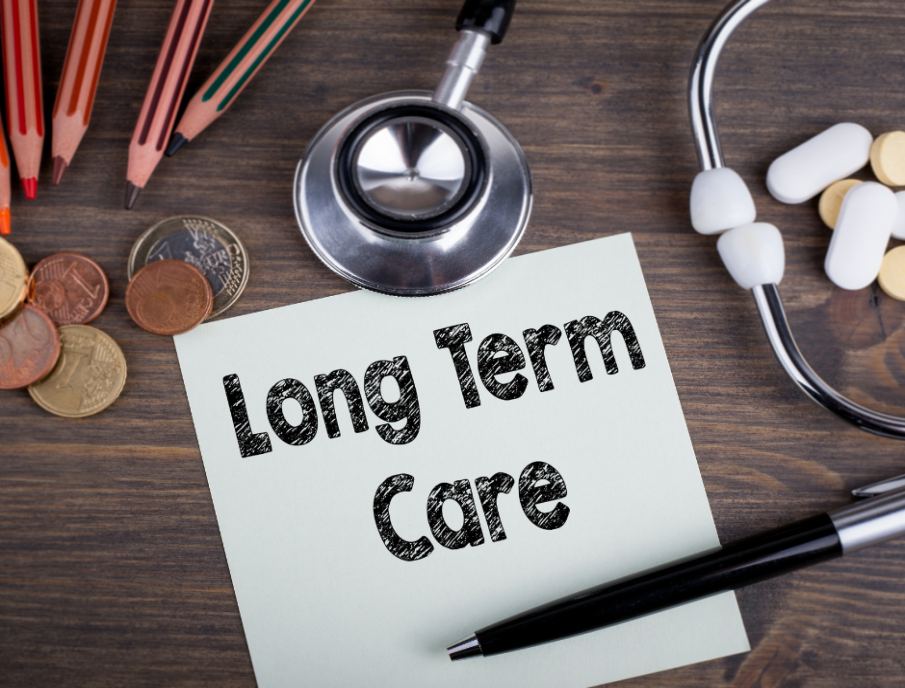 Parteneriat pentru un viitor mai bun                                                                                www.interreg-rohu.eu
Kórházi sajátosságok, melyek kedveznek a fertőzések kialakulásának és terjedésének
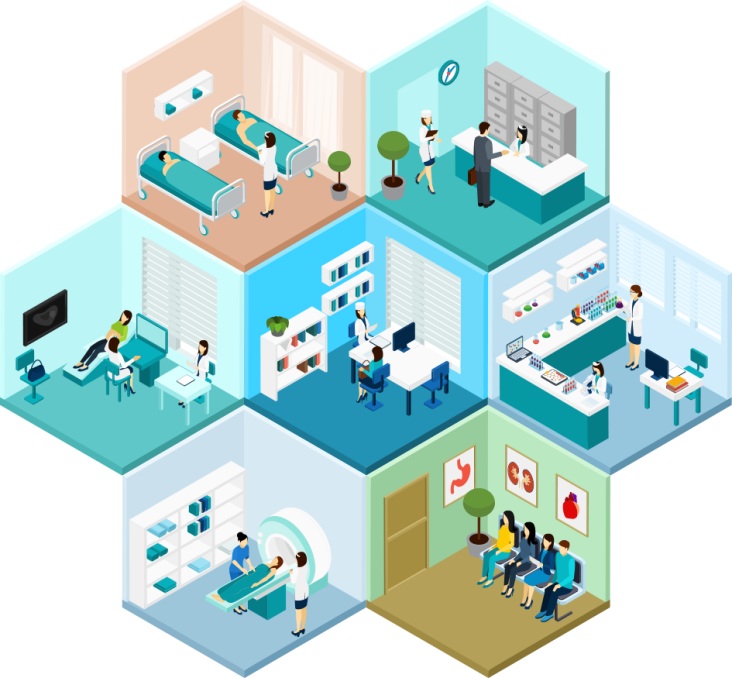 Zárt környezet 
Nagyobb ágyszámú kórtermek 
Szociális helyiségek fokozott igénybevétele 
Invazív eszközös diagnosztikus és terápiás beavatkozások (pl. műtét,ér/húgyúti katéter)
Kórokozók (MRK) 
Személyzettel közeli és gyakori kontaktus 
A páciens belső rizikó faktorai (pl. kísérő betegségek)
Antimikrobás szerek
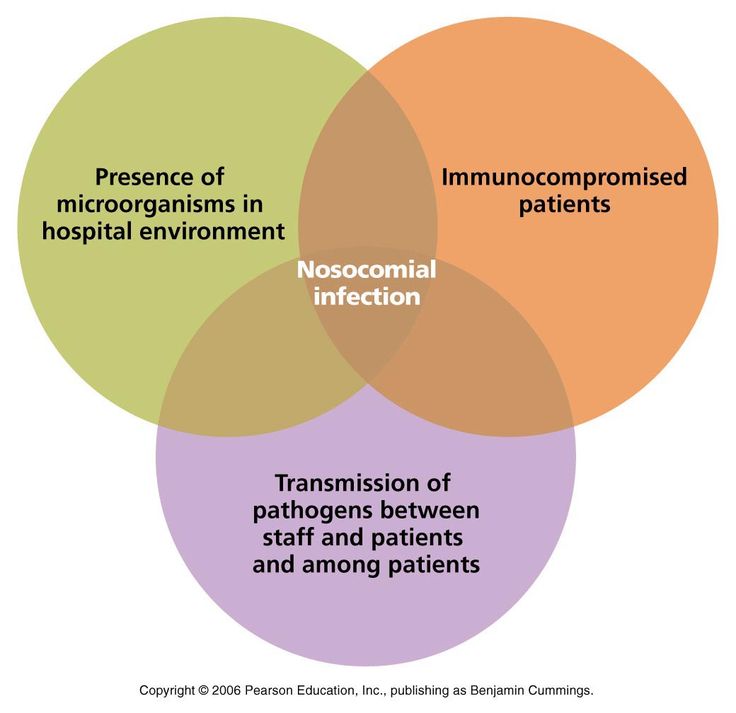 Parteneriat pentru un viitor mai bun                                                                                www.interreg-rohu.eu
Fertőzések forrásai eü. intézményben
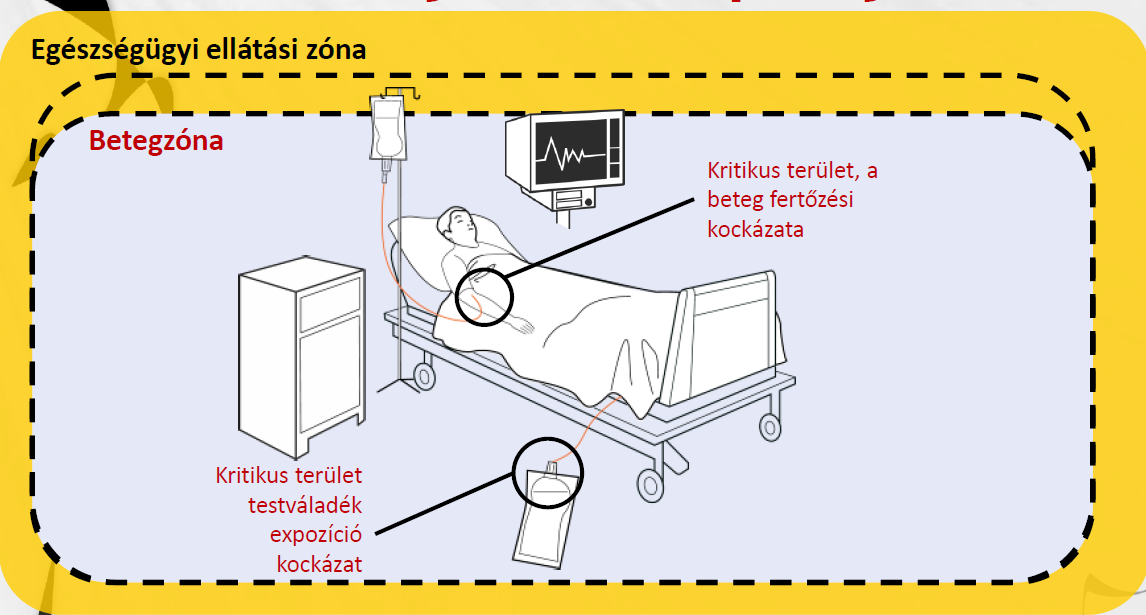 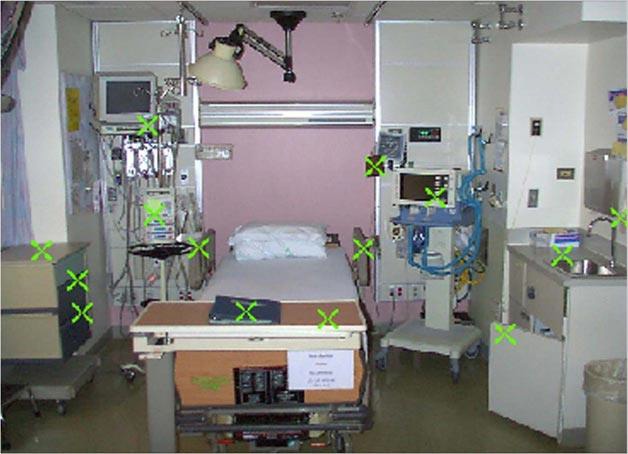 Minden fertőzés megelőző stratégia a fertőzési lánc elemei közötti kapcsolat megszakításán alapul. 
A környezet felületeit, tárgyait „kórokozó hordozónak” tekinthetjük. Ebből kiindulva az infekciókontroll stratégiáknak ki kell terjedniük a környezetre is.
Parteneriat pentru un viitor mai bun                                                                                www.interreg-rohu.eu
WHO Becsült Adatai
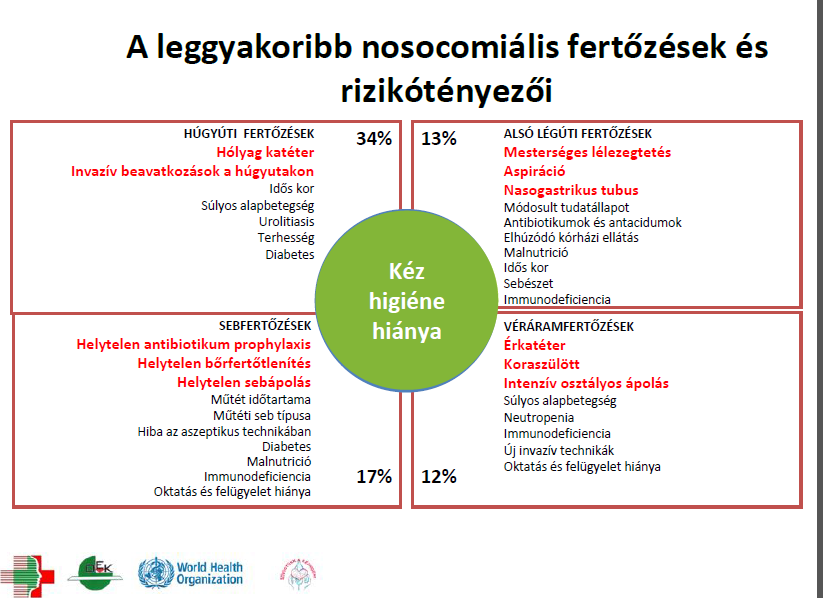 Parteneriat pentru un viitor mai bun                                                                                www.interreg-rohu.eu
Szent damján görögkatolikus kórházban
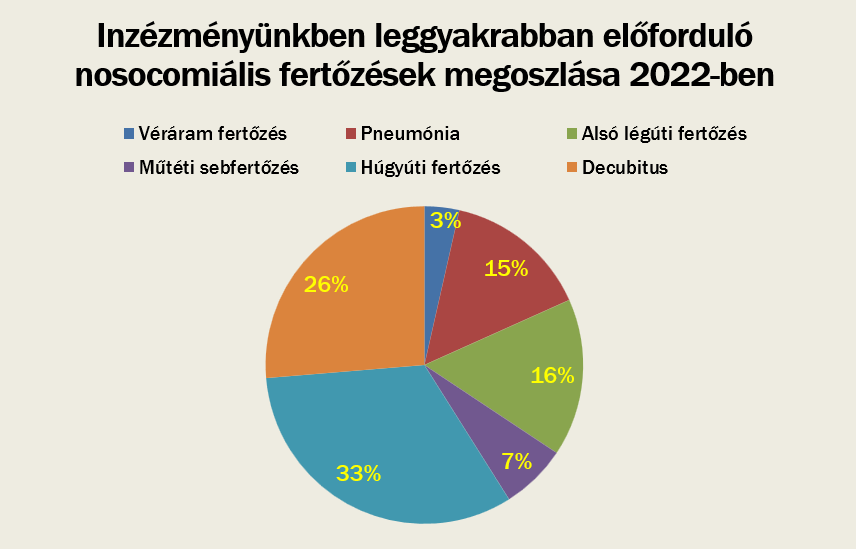 Parteneriat pentru un viitor mai bun                                                                                www.interreg-rohu.eu
Multirezisztens kórokozók megoszlása 2018-2022
MACI- Multirezisztens (imipenem/meropenemmel szemben nem érzékeny) Acinetobacter baumannii
MECO- Multirezisztens Escherichia coli
MKLE- Multirezisztens Klebsiella spp.
MPAE- Multirezisztens Pseudomonas aeruginosa
MRSA- Methicillin-rezisztens Staphylococcus aureus
Parteneriat pentru un viitor mai bun                                                                                www.interreg-rohu.eu
Leggyakoribb multirezisztens kórokozók intézményünkben 2022-ben
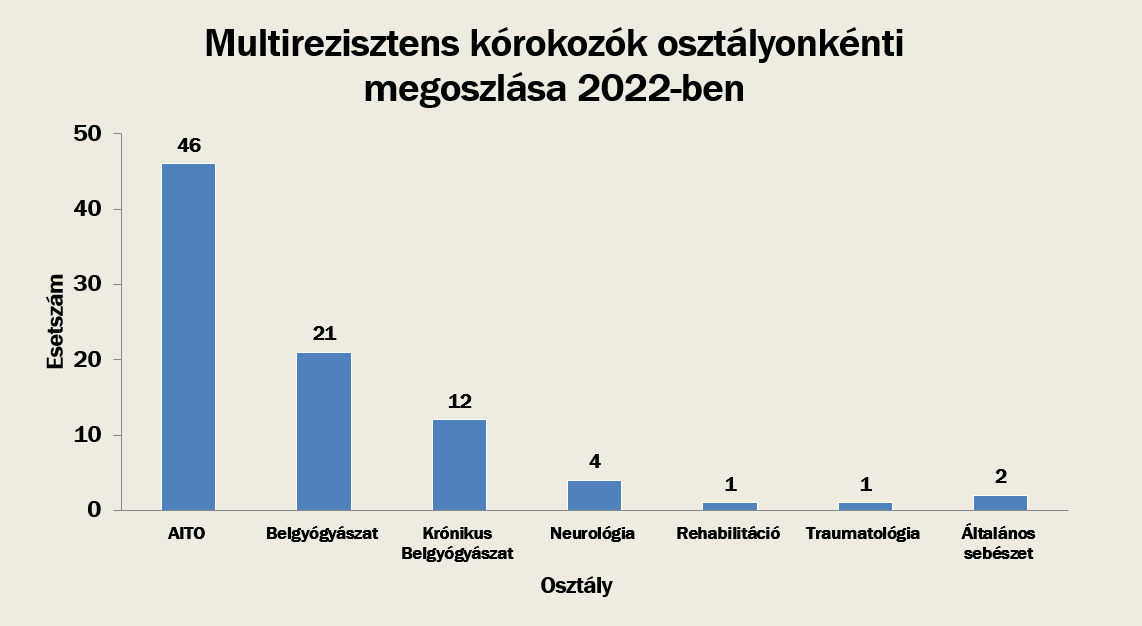 Parteneriat pentru un viitor mai bun                                                                                www.interreg-rohu.eu
Clostridium difficile fertőzött betegek száma 2022-ben
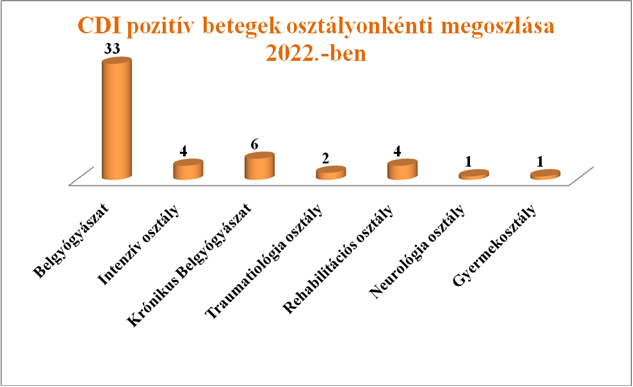 Parteneriat pentru un viitor mai bun                                                                                www.interreg-rohu.eu
Infekciókontroll célja
Az infekciókontroll elsődleges célja az egészségügyi ellátással összefüggő elkerülhető fertőzések megelőzése.

A fertőzések elkerülése révén az infekciókontroll célja a minőség fejlesztése és az intézményi ellátási standardoknak (elsősorban infekciókontroll standardoknak) való megfeleltetés.

FERTŐZÉSI LÁNC MEGSZAKÍTÁSA
MOTTÓNK: PREVENCIÓ
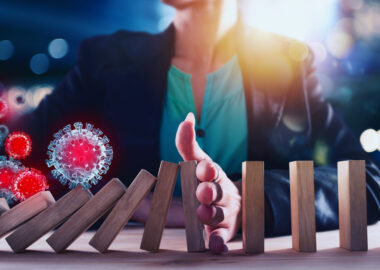 Parteneriat pentru un viitor mai bun                                                                                www.interreg-rohu.eu
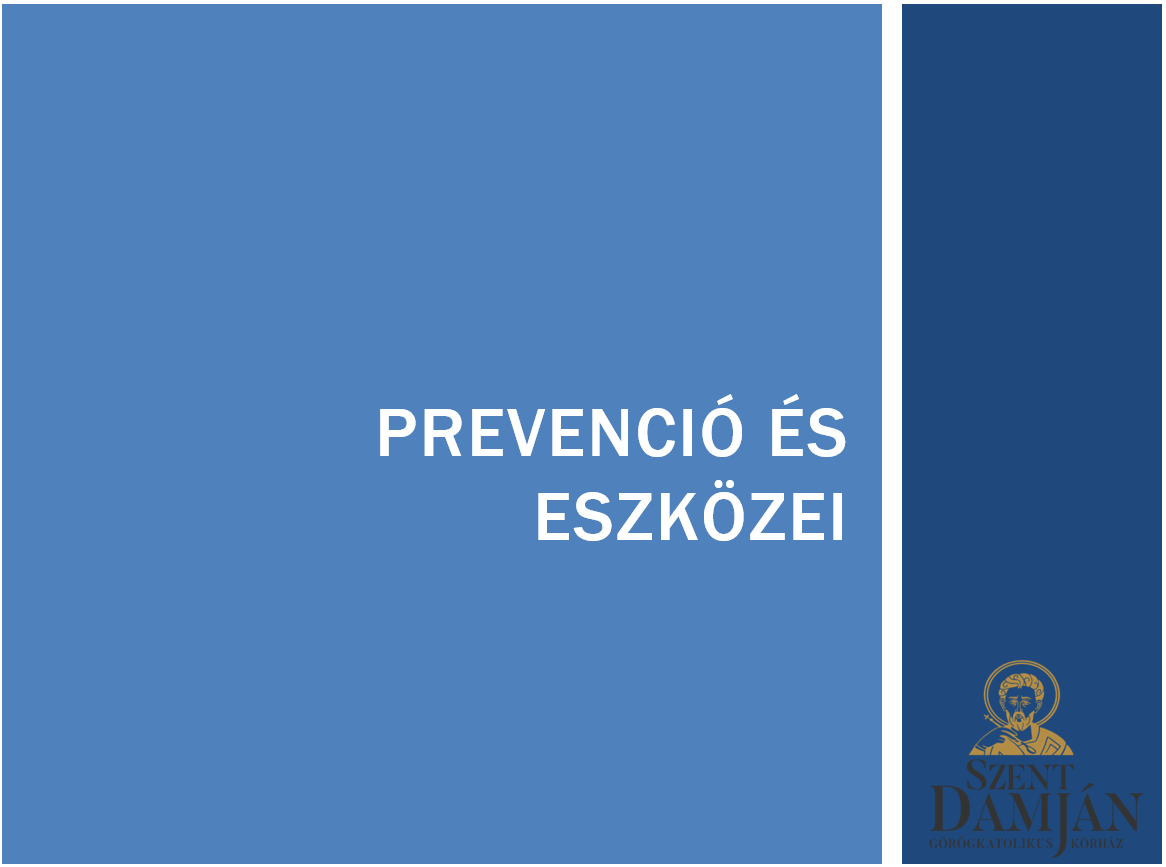 Parteneriat pentru un viitor mai bun                                                                                www.interreg-rohu.eu
SZŰRÉS
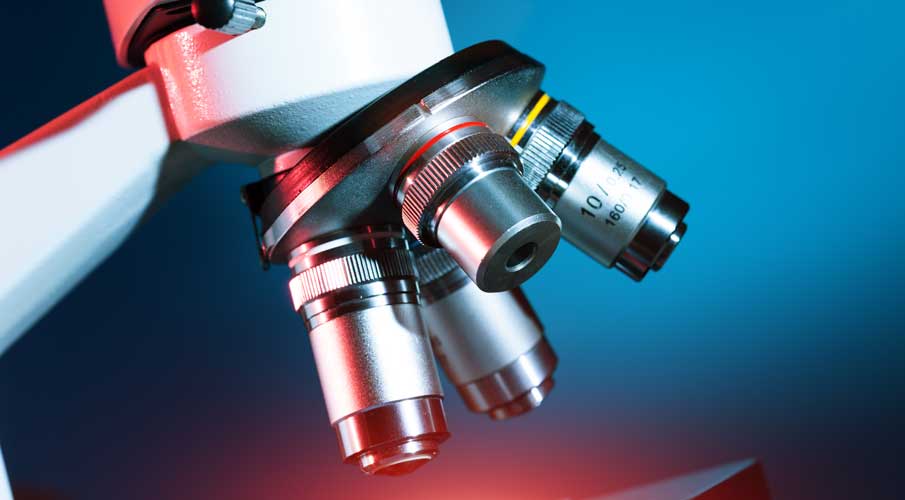 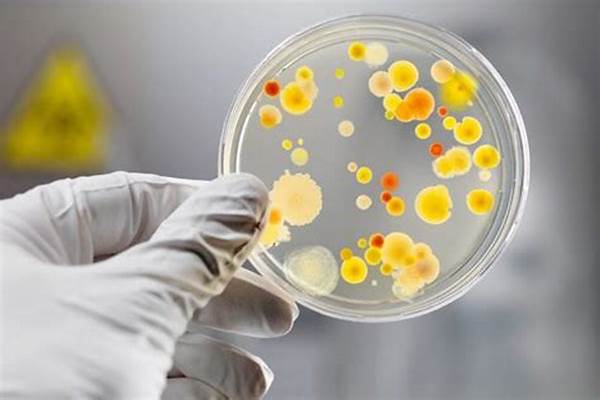 Felszerelt bakteriológiai laboratórium
Gyorstesztek
Tünetes betegek azonnali szűrése
Kontaktok szűrése
A fertőző forrás felkutatására
Betegek szűrése az AITO-n a felvétel napján: trachea; orrváladék; perianális törlésminta; vizelet minta
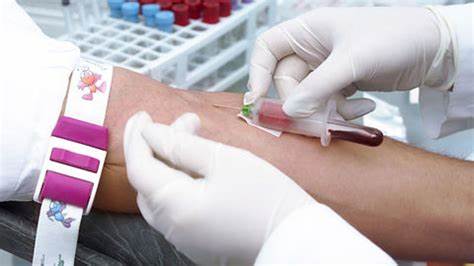 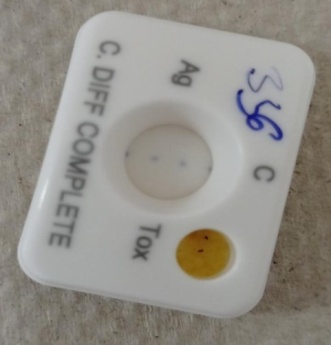 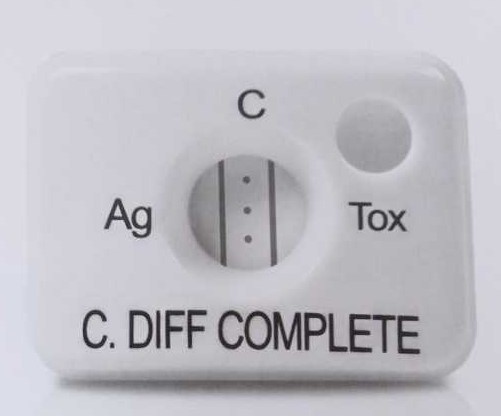 Parteneriat pentru un viitor mai bun                                                                                www.interreg-rohu.eu
Izoláció
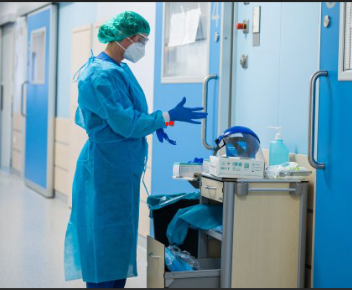 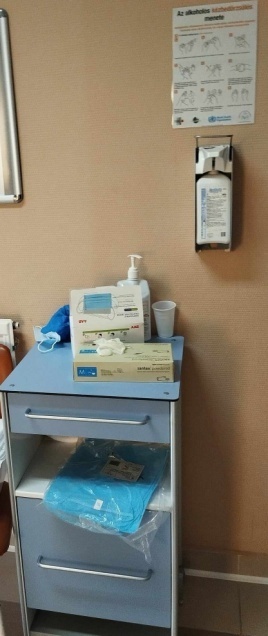 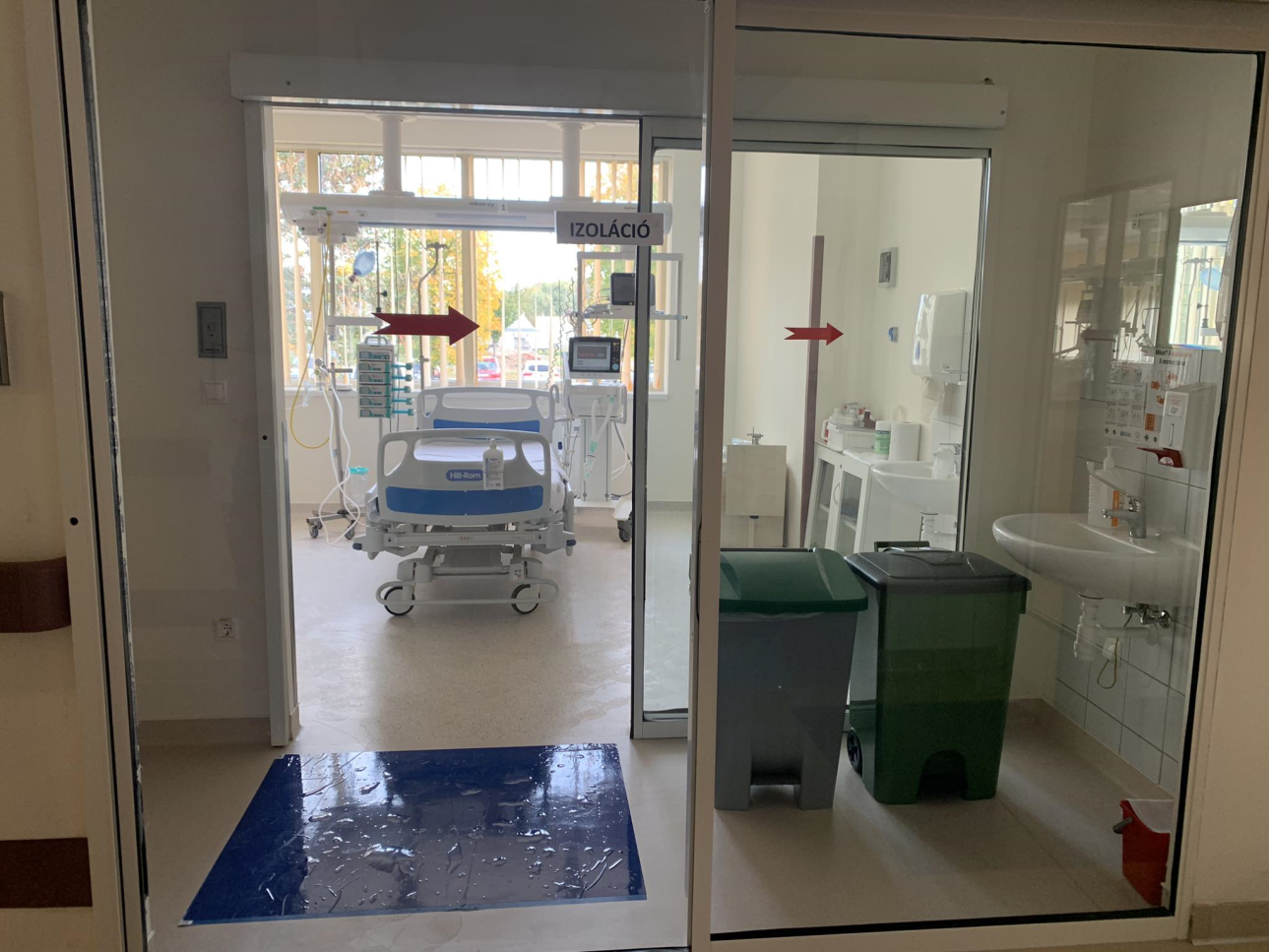 Izolációs kórterem előtt elhelyezett védőfelszereléssel ellátott polc
Intenzív terápiás osztály elkülönítő kórterme
Parteneriat pentru un viitor mai bun                                                                                www.interreg-rohu.eu
A SZEMÉLYZET INFEKCIÓ ELLENI VÉDELME
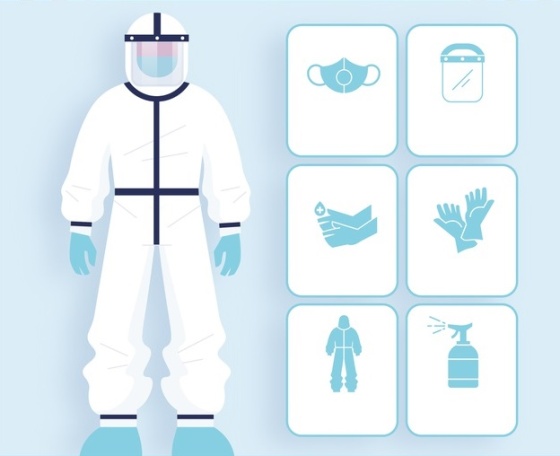 Kézfertőtlenítés alkoholos kézfertőtlenítő szerrel vagy fertőtlenítő hatású szappanos kézmosással 
Egyszer használatos kesztyű viselete vérrel, vagy testváladékkal való kontaktus során 
Védőköpeny vagy kötény viselete a beteggel vagy a beteg ágyával való kontaktus során
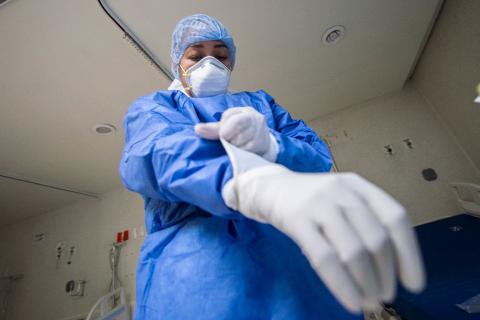 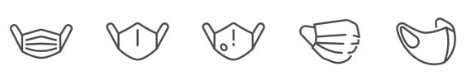 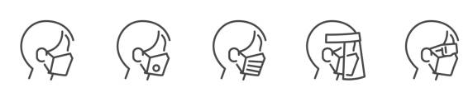 Maszkhasználat!
Parteneriat pentru un viitor mai bun                                                                                www.interreg-rohu.eu
Kézhigiénia
Helyes kézfertőtlenítési technika elsajátítása (Semmelweis Scanner)
Alkoholos bedörzsölési lehetőség a betegellátási pontokon
Szenzoros kézfertőtlenítő adagolók a legkritikusabb részeken (traumatológiai kötöző, műtők előtere, intenzív osztály)
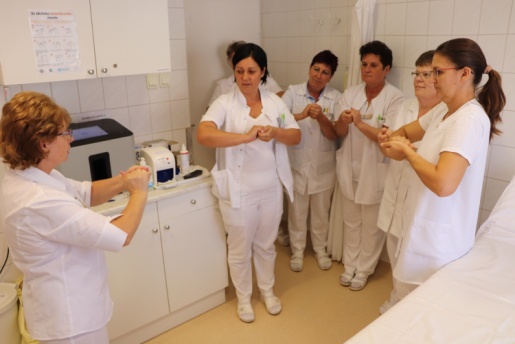 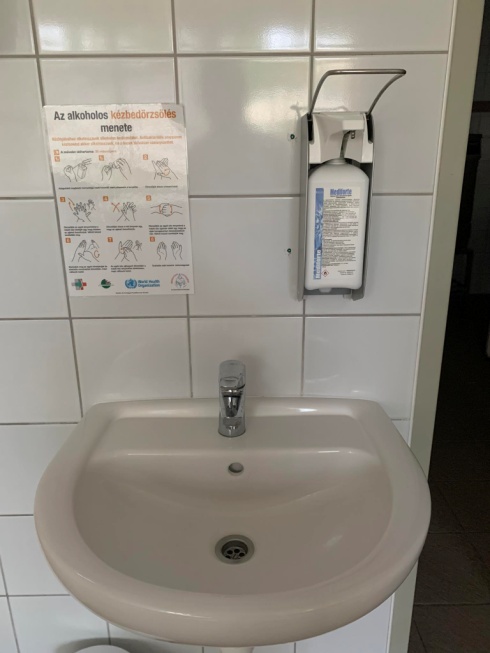 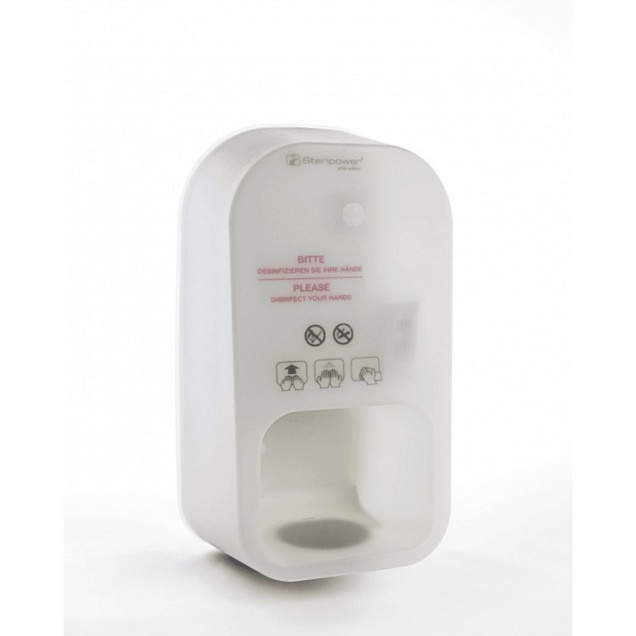 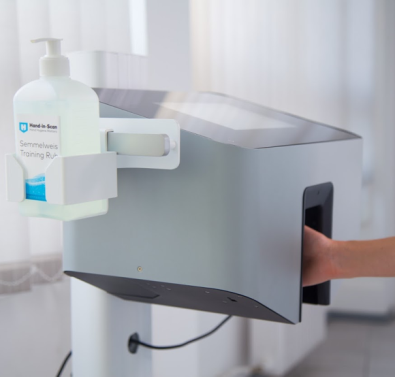 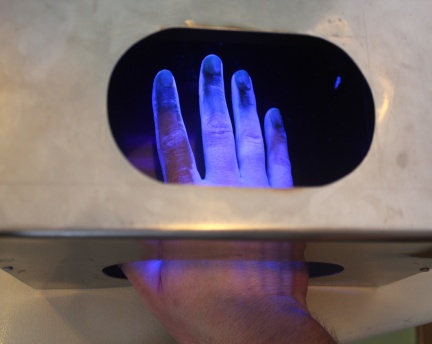 Parteneriat pentru un viitor mai bun                                                                                www.interreg-rohu.eu
Takarítás
Fertőtlenítő takarítás: fertőtlenítő hatású tisztítószerek oldataival végzett szenny és mikróba eltávolítható/ inaktiváló eljárás
 Megfelelő eszközök
 Folyamatos
 Nedves takarítás
 Színkódolt technika  
 SAJÁT TAKARÍTÓ SZEMÉLYZET
 Protokoll szerint
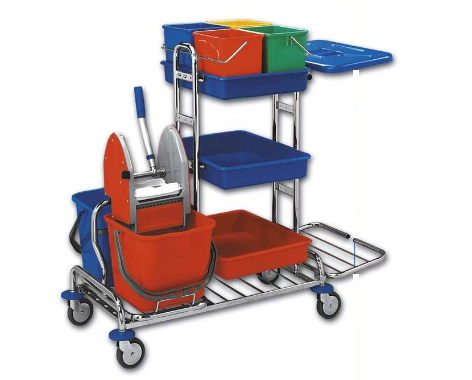 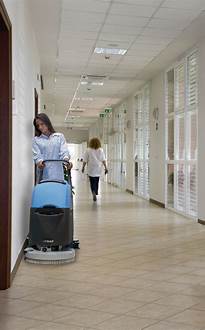 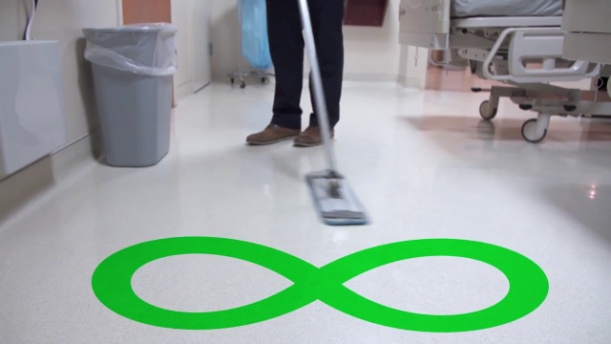 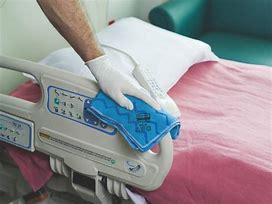 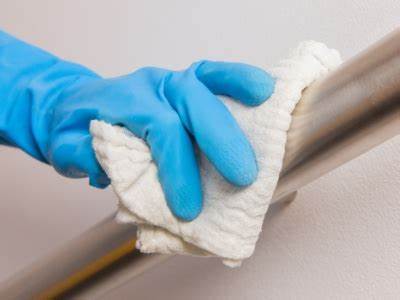 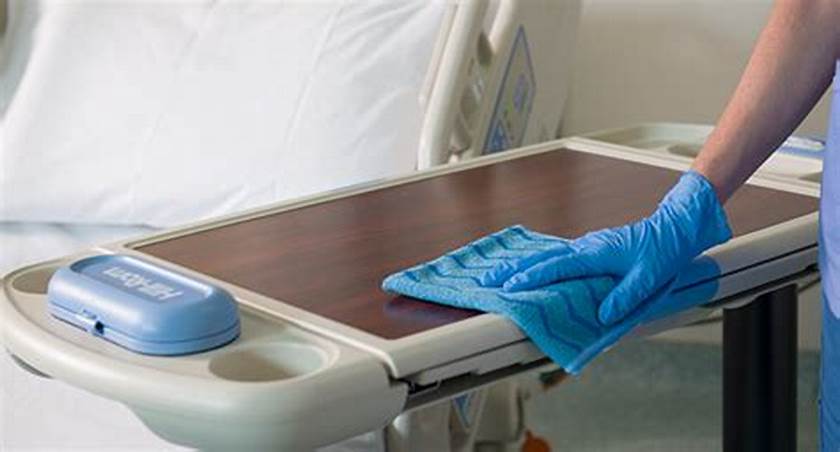 Parteneriat pentru un viitor mai bun                                                                                www.interreg-rohu.eu
Levegőfertőtlenítés és Szűrés
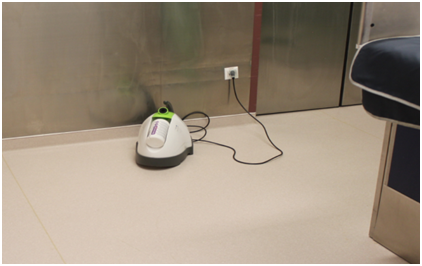 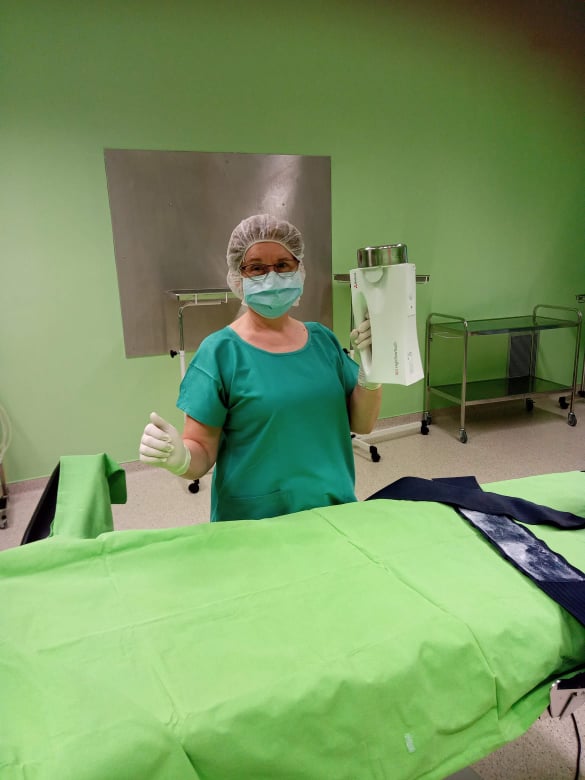 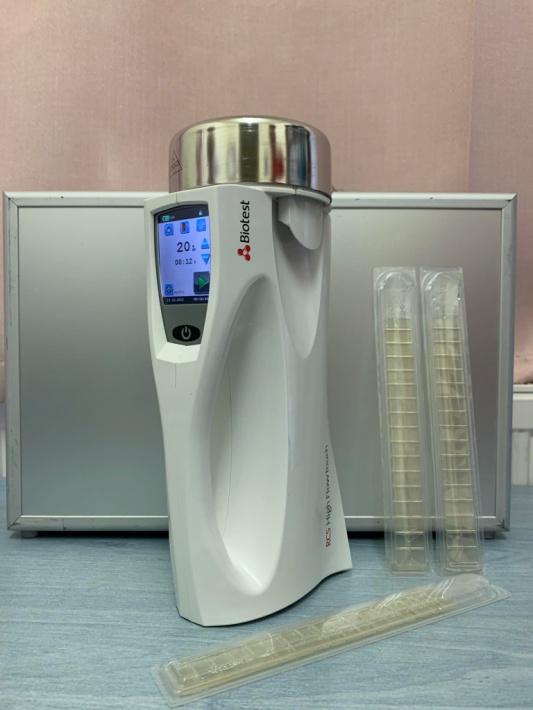 Nocolyse légtérfertőtlenítő készülék
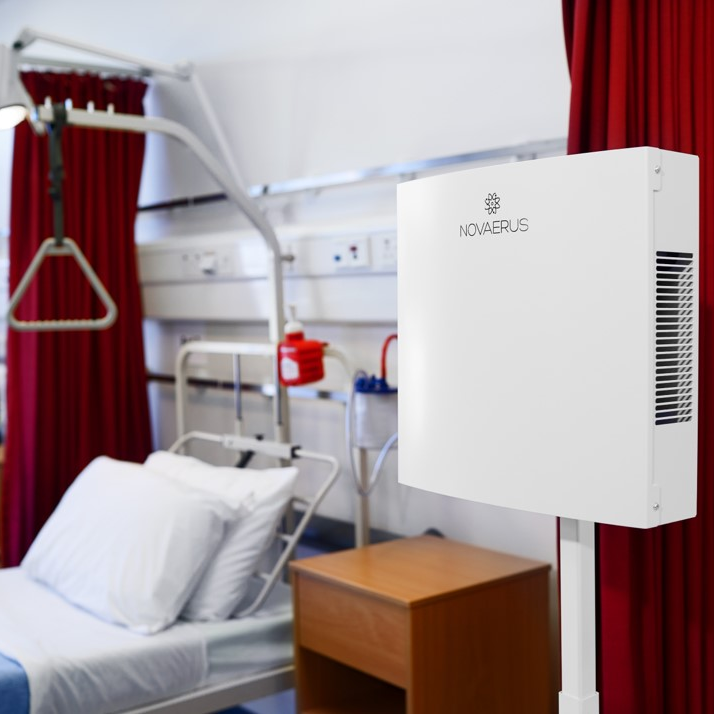 High Flow Touch Microbial Air Sampler
Novaerus plazmatechnológiás levegőfertőtlenítők
Parteneriat pentru un viitor mai bun                                                                                www.interreg-rohu.eu
Sterilizálás
Sterilizaló módszerek
Autoklávos sterilizálás 
Hőlégsterilizálás
Formaldehidgázban történő sterilizálás
Plazmasterilizálás
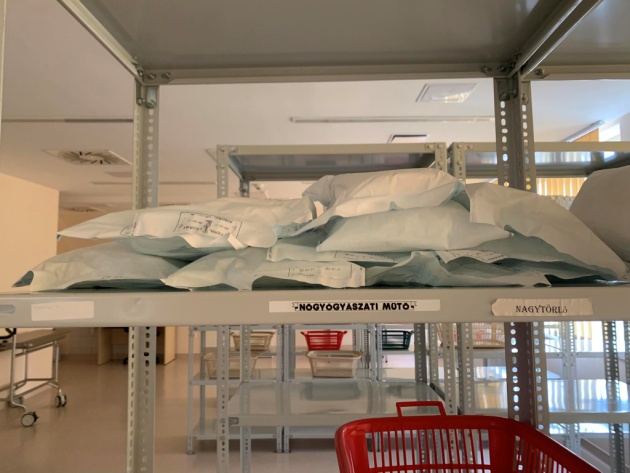 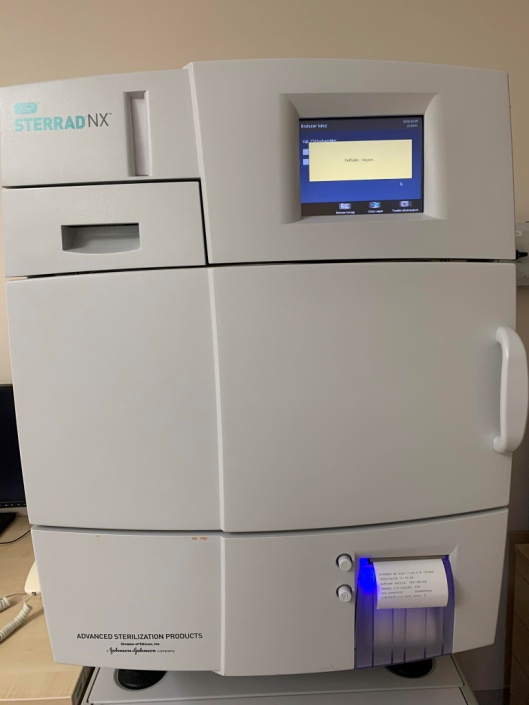 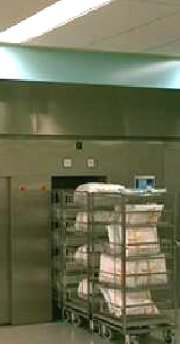 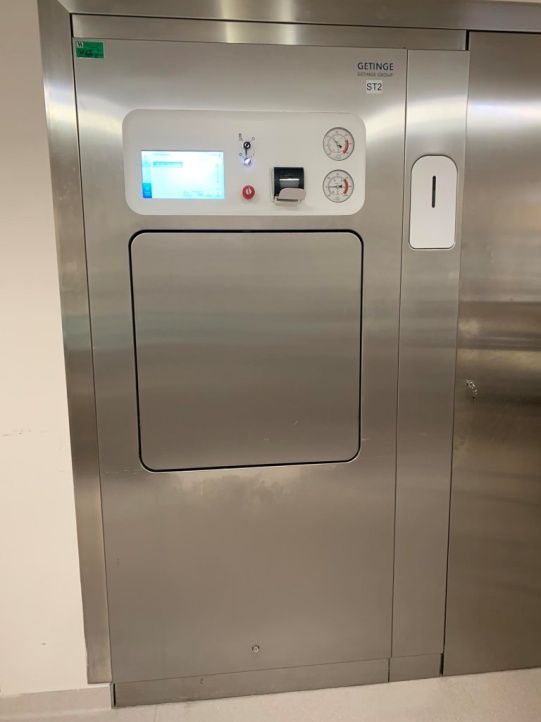 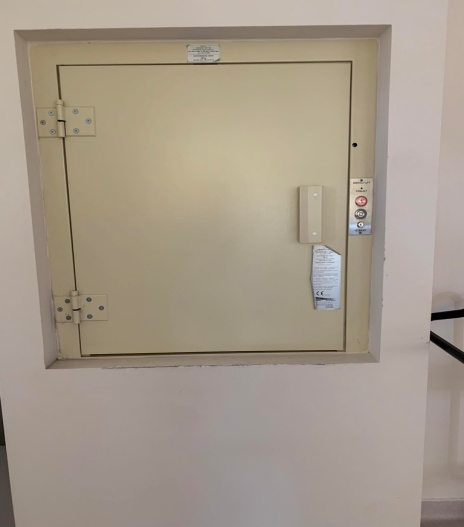 Közvetlen lift a műtőből a sterilizálóba
Parteneriat pentru un viitor mai bun                                                                                www.interreg-rohu.eu
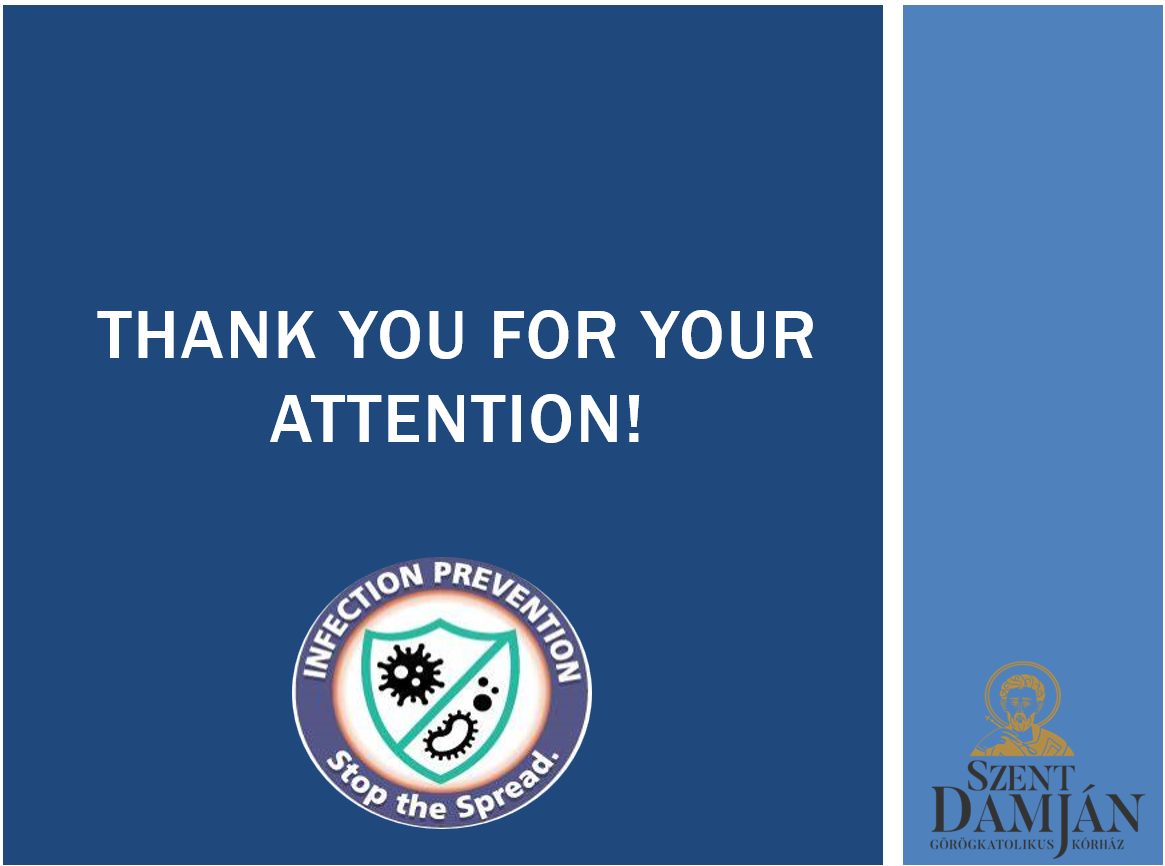 Parteneriat pentru un viitor mai bun                                                                                www.interreg-rohu.eu